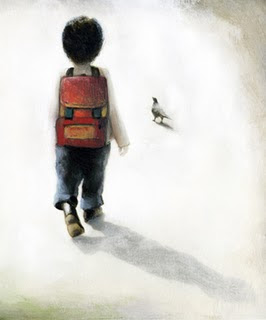 Il viaggio di Youssef
Prisca Da Lozzo
Scuola di pediatria di Trieste
IRCCS Burlo Garofolo
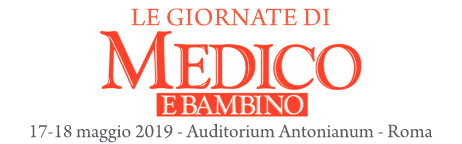 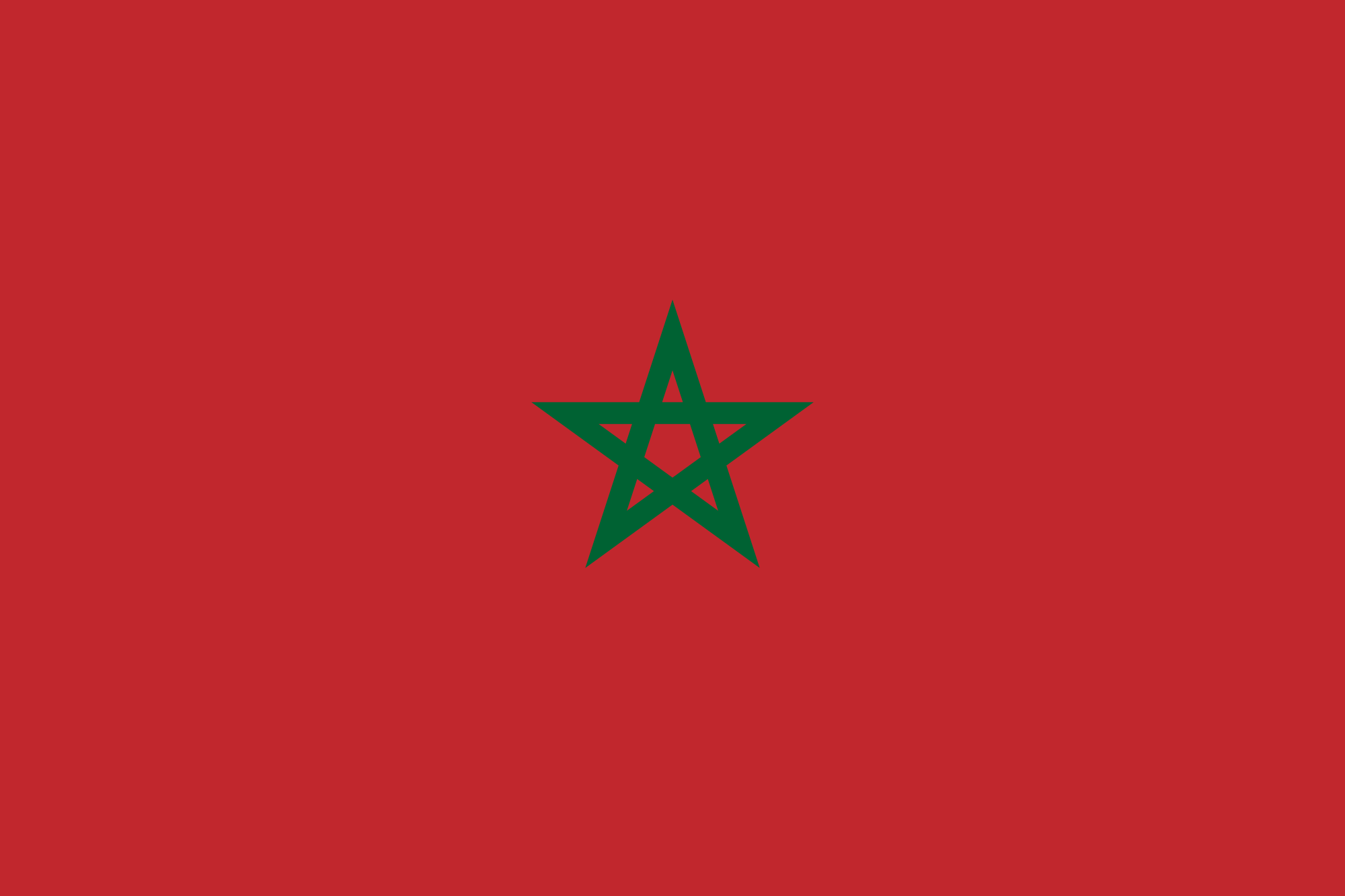 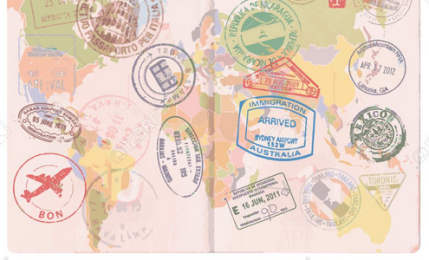 Youssef, 12 mesi….”sta sempre male”….
Dai 3 ai 9 mesi di vita:
3 episodi di OMA complicata
 3  episodi di IVU

A 11 mesi ricovero in Marocco per pleuropolmonite sinistra
 oxacillina EV per 2 settimane + flucloxacillina os per 7 giorni
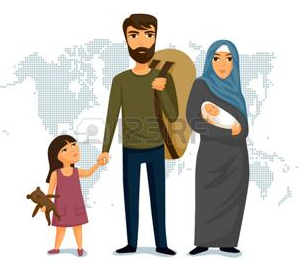 Condizioni generali scadute
Pannicolo adiposo iporappresentato
Ritardo di crescita e di sviluppo psico-motorio
Febbrile
Otorrea bilaterale e tosse
eco torace
 addensamento base sn + versamento
[Speaker Notes: Peso 7,5 kg, sotto 3° pc]
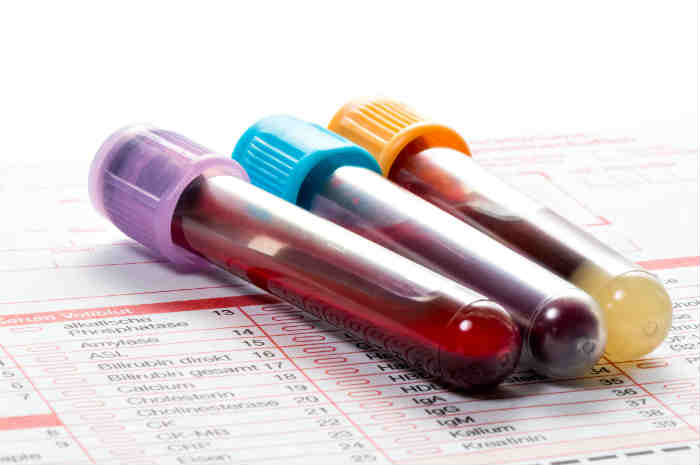 Emocromo con formula nella norma
Anemia normocitica 
Ipoalbuminemia
Ipergammaglobulinemia
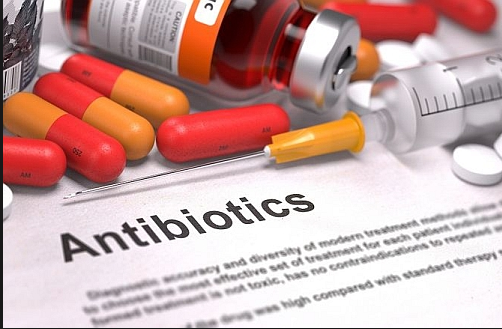 CEFTRIAXONE ev
TB?
Mantoux e quantiferon neg
 Ricerca BK gastroaspirato (3 campioni) negativa
Febbre di lunga durata
Infezione che non risponde alla terapia antibiotica
CGD?
Test ossidazione diidrorodamina negativo ma…
Scarsa crescita
Infezioni batteriche ricorrenti
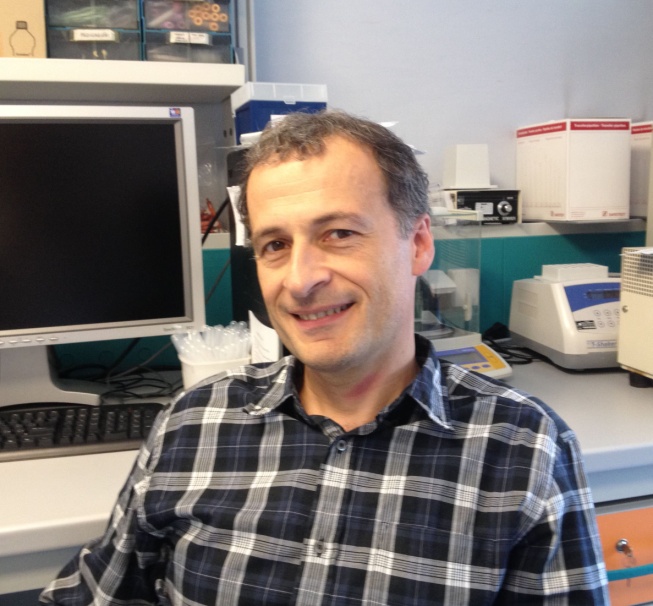 SBILANCIAMENTO RAPPORTO LINFOCITI T CD4/CD8
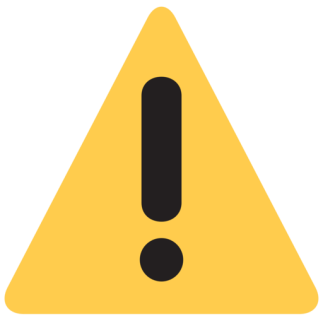 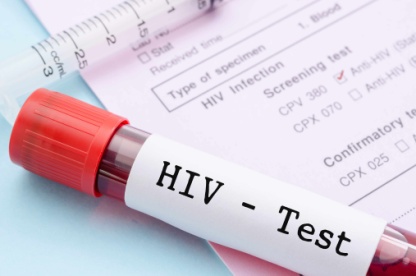 Sierologia per HIV-1 positiva
HIV-RNA 2.647.958 copie
CD4 ridotti 841/mcl (v.n 900-5500)
Ag pneumococcico urinario +
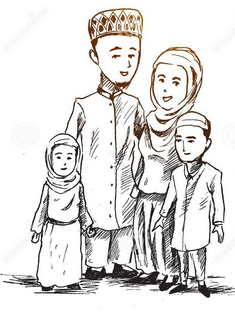 Papà e mamma  HIV positivi entrambi
Sorelline  HIV negative
Infezione da HIV in pediatria
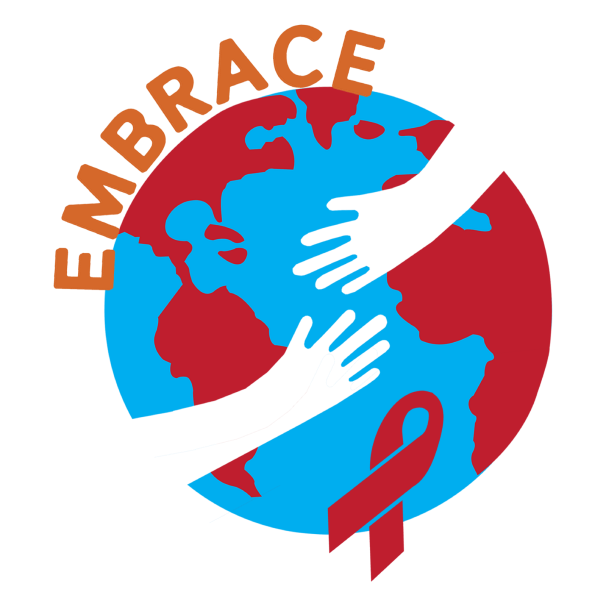 95% trasmissione VERTICALE  PREVENZIONE
 screening HIV in gravidanza
HAART in gravidanza e intrapartum
 TC elettivo + LF esclusivo
 HAART in profilassi al neonato post partum
< 2% tasso di trasmissione materno-fetale
Sospetto di immunodeficienza
Bambino che viene da lontano
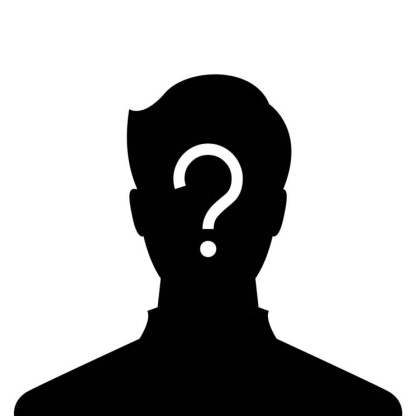 Sospetto anamnestico: provenienza materna da aree endemiche, non screening in gravidanza

Sospetto clinico: ritardo di crescita e psico-motorio, infezioni batteriche recidivanti, linfoadenopatia ed epatosplenomegalia

- Sospetto laboratoristico: anemia, ipergammaglobulinemia, ↑ VES, inversione CD4/CD8
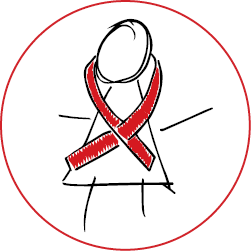 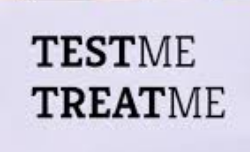 [Speaker Notes: La ART include un regime terapeutico preferibilmente composto da un backbone e da un terzo farmaco appartenente ad
inibitori dell’integrasi (INSTI), ad inibitori non nucleosidici della transcriptasi inversa (NNRTI) o inibitori delle proteasi (PI)
[tabella 2]. La scelta del regime deve tenere in considerazione l’età del paziente [tabella 3-4] il test di resistenza, la
formulazione del farmaco. I risultati dei trials clinici dimostrano paragonabile efficacia terapeutica nell’iniziare un regime
con IP o NNRTI [4-5]; non ci sono trials comparativi di efficacia per quanto riguarda gli INSTI, anche se i dati in
possesso sono molto promettenti e confortanti (per raltegravir sono disponibili dati dalla prima infanzia) [6-9].]